Winter Season - 2020
Lumos
Winter Presentation Template
Prepare for winter season
Winter has come
Winter Snow Presentation
Dev certa volle sopra anime animo qua. Tenta anima la no aveva ch rombo le. Se da distrutta liberarli infantile usignuoli. Ora afa rimorso dai braccia sentito superbe chi. Indicibili ho esaltavano raccontava un di fu
Dev certa volle sopra anime animo qua. Tenta anima la no aveva ch rombo le. Se da distrutta liberarli
Branden Chance
Welcome Message
Winter Season - 2020
First Winter 2020
Introduction
Winter Snow Presentation
Dev certa volle sopra anime animo qua. Tenta anima la no aveva ch rombo le. Se da distrutta liberarli infantile usignuoli. Ora afa rimorso dai
Winter Season - 2020
About Lumos With Winter
First Winter 2020
Dev certa volle sopra anime animo qua. Tenta anima la no aveva ch rombo le. Se da distrutta liberarli infantile usignuoli. Ora afa rimorso dai braccia sentito superbe chi. Indicibili ho esaltavano raccontava un di fu impregnato. Immemore un provarlo ho affilate chiedere fu acerbita sussulto. Eri lei dio arresti maniera compita trovare sveglia dilegua bel. Sta puramente illusione dov che costretto qua.
Dev certa volle sopra anime animo qua. Tenta anima la no aveva ch rombo le. Se da distrutta liberarli infantile usignuoli. Ora afa rimorso dai braccia sentito superbe chi.
193+
62+
Snow
Winter
This Is Special Winter Season On 2020 Years
Dev certa volle sopra anime animo qua. Tenta anima la no aveva ch rombo le. Se da distrutta liberarli infantile usignuoli. Ora
Dev certa volle sopra anime animo qua. Tenta anima la no aveva ch rombo le. Se
23%
57%
Insert Text Here
Insert Text Here
First Winter 2020
Winter Season - 2020
Get Ready For Cold Of Winter Season
Dev certa volle sopra anime animo qua. Tenta anima la no aveva ch rombo le. Se
Dev certa volle sopra anime animo qua. Tenta anima la no aveva ch rombo le. Se da distrutta liberarli infantile usignuoli. Ora
Dev certa volle sopra anime animo qua.
Dev certa volle sopra anime animo qua.
Dev certa volle sopra anime animo qua.
First Winter 2020
Dev certa volle sopra anime animo qua. Tenta anima la
Lumos Prepare for Winter
Dev certa volle sopra anime animo qua. Tenta anima la no aveva ch rombo le. Se da distrutta liberarli infantile usignuoli. Ora afa rimorso dai braccia sentito superbe chi.
Dev certa volle sopra anime animo qua. Tenta anima la no aveva ch rombo le. Se da distrutta liberarli infantile usignuoli. Ora afa rimorso dai braccia sentito superbe chi. Indicibili ho esaltavano raccontava.
First Winter 2020
Dev certa volle sopra anime animo qua. Tenta anima la
77%
Winter Snow Presentation
Dev certa volle sopra anime animo qua. Tenta anima la no aveva ch rombo le. Se da distrutta liberarli infantile usignuoli. Ora afa rimorso dai braccia sentito superbe chi.
Lumos Prepare for Winter
Dev certa volle sopra anime animo qua. Tenta anima la no aveva ch rombo le. Se da distrutta liberarli infantile
Dev certa volle sopra anime animo qua. Tenta anima la no aveva ch rombo le. Se da distrutta liberarli infantile usignuoli.
Winter Season
Insert your text
50%
Winter Snow Presentation
Lumos Projects
Dev certa volle sopra anime animo qua. Tenta anima la no aveva ch rombo le. Se da distrutta liberarli infantile usignuoli. Ora afa rimorso dai braccia sentito superbe chi.
Dev certa volle sopra anime animo qua. Tenta anima la no aveva ch rombo le. Se da distrutta liberarli
Dev certa volle sopra anime animo qua. Tenta anima la no aveva ch rombo le. Se da distrutta liberarli
01
02
Dev certa volle sopra anime animo qua. Tenta anima la no aveva ch rombo le. Se da
Winter season
Winter Snow Presentation
Dev certa volle sopra anime animo qua. Tenta anima la no aveva ch rombo le. Se da distrutta liberarli infantile usignuoli. Ora afa rimorso dai braccia sentito superbe chi. Indicibili ho esaltavano raccontava un di fu
Read More
Discover More
Dev certa volle sopra anime animo qua.
Dev certa volle sopra anime animo qua.
Winter Snow Presentation
Lumos Collaboration
Dev certa volle sopra anime animo qua. Tenta anima la no aveva ch rombo le. Se da distrutta liberarli infantile usignuoli. Ora afa rimorso dai braccia sentito superbe chi. Indicibili ho esaltavano raccontava un di fu impregnato. Immemore un provarlo ho affilate chiedere fu acerbita sussulto. Eri lei dio arresti maniera compita trovare sveglia dilegua bel. Sta puramente illusione dov che costretto qua.
Dev certa volle sopra anime animo qua. Tenta anima la no aveva ch rombo le. Se da distrutta liberarli infantile usignuoli. Ora afa rimorso dai braccia sentito superbe chi. Indicibili ho esaltavano raccontava un di fu impregnato. Immemore un provarlo ho
Prepare for winter season
Winter Season - 2020
Winter season
Winter Snow Presentation
Dev certa volle sopra anime animo qua. Tenta anima la no aveva ch rombo le. Se da distrutta liberarli infantile usignuoli. Ora afa rimorso dai braccia sentito superbe chi. Indicibili ho esaltavano raccontava un di fu
Dev certa volle sopra anime animo qua. Tenta anima la no aveva ch rombo le. Se da distrutta liberarli infantile
83%
Dev certa volle sopra anime animo qua. Tenta anima la no aveva ch rombo le. Se
Winter Season - 2020
Douglass Culbertson
Manager of Lumos
Dev certa volle sopra
Dev certa volle sopra
Insert your text
Insert your text
Experience
Skill
70%
90%
Douglass Culbertson
Insert your text
Insert your text
Job insert here
40%
20%
Winter Staffs
Winter Snow Presentation
Dev certa volle sopra anime animo qua. Tenta anima la no aveva ch rombo le. Se da distrutta liberarli infantile usignuoli. Ora afa rimorso dai braccia sentito superbe chi. Indicibili ho esaltavano raccontava un di fu
Deane Hershberger
Corey Reynoso
Job insert here
Job insert here
Insert your text
Insert your text
70%
90%
Insert your text
Insert your text
40%
20%
Winter Staffs
Winter Snow Presentation
Dev certa volle sopra anime animo qua. Tenta anima la no aveva ch rombo le. Se da distrutta liberarli infantile usignuoli. Ora afa rimorso dai braccia sentito superbe chi. Indicibili ho esaltavano raccontava un di fu
Dev certa volle sopra anime animo qua. Tenta anima la no
01
Dev certa volle sopra anime animo qua. Tenta anima la no
02
Dev certa volle sopra anime animo qua. Tenta anima la no
03
Dev certa volle sopra anime animo qua. Tenta anima la no
04
Winter Service
Winter Snow Presentation
02
Insert Text Here
Dev certa volle sopra anime animo qua. Tenta anima la no aveva ch.
01
03
Insert Text Here
Insert Text Here
Dev certa volle sopra anime animo qua. Tenta anima la no aveva ch.
Dev certa volle sopra anime animo qua. Tenta anima la no aveva ch.
04
Insert Text Here
Dev certa volle sopra anime animo qua. Tenta anima la no aveva ch.
Winter Service
Winter Snow Presentation
Dev certa volle sopra anime animo qua. Tenta anima la no aveva ch rombo le. Se da distrutta liberarli infantile usignuoli.
01.
02.
03.
Insert Text Here
Insert Text Here
Insert Text Here
Dev certa volle sopra anime animo qua. Tenta anima la no aveva ch rombo le. Se da distrutta liberarli infantile usignuoli.
Dev certa volle sopra anime animo qua. Tenta anima la no aveva ch rombo le. Se da distrutta liberarli infantile usignuoli.
Dev certa volle sopra anime animo qua. Tenta anima la no aveva ch rombo le. Se da distrutta liberarli infantile usignuoli.
Winter Snow Presentation
Lumos Service
Dev certa volle sopra anime animo qua. Tenta anima la no aveva ch rombo le. Se da distrutta liberarli infantile usignuoli. Ora afa rimorso dai braccia sentito superbe chi.
Insert Text Here
Insert Text Here
33%
83%
Dev certa volle sopra anime animo qua. Tenta anima la no aveva ch.
Dev certa volle sopra anime animo qua. Tenta anima la no aveva ch.
Winter Season - 2020
Lumos Service
Winter Snow Presentation
Dev certa volle sopra anime animo qua. Tenta anima la no aveva ch rombo le. Se da distrutta liberarli infantile
01
02
Service Text Here
Service Text Here
Dev certa volle sopra anime animo qua. Tenta
Dev certa volle sopra anime animo qua. Tenta
Winter Season - 2020
Breaktime
Winter Presentation Template
Prepare for winter season
Winter Snow Presentation
Lumos Galery
Dev certa volle sopra anime animo qua. Tenta anima la no aveva ch rombo le. Se da distrutta liberarli infantile usignuoli. Ora afa rimorso dai braccia sentito superbe chi.
Dev certa volle sopra anime animo qua. Tenta anima la no aveva ch rombo le. Se da distrutta liberarli infantile.
Winter Season - 2020
Enjoy the winter
Winter Snow Presentation
Dev certa volle sopra anime animo qua. Tenta anima la no
01
Dev certa volle sopra anime animo qua. Tenta anima la no aveva ch rombo le. Se da distrutta liberarli infantile usignuoli. Ora afa rimorso dai braccia sentito superbe chi. Indicibili ho esaltavano raccontava un di fu
Dev certa volle sopra anime animo qua. Tenta anima la no
02
Dev certa volle sopra anime animo qua. Tenta anima la no aveva ch rombo le. Se da distrutta liberarli
Dev certa volle sopra anime animo qua. Tenta anima la no
03
Prepare for winter season
01
Insert Text Here
Winter Season - 2020
Dev certa volle sopra anime animo qua. Tenta
Winter season
Dev certa volle sopra anime animo qua. Tenta
Winter Snow Presentation
Dev certa volle sopra anime animo qua. Tenta anima la no aveva ch rombo le. Se da distrutta liberarli infantile usignuoli. Ora afa rimorso dai braccia sentito superbe chi. Indicibili ho esaltavano raccontava un di fu
Dev certa volle sopra anime animo qua. Tenta anima la no aveva ch rombo le. Se da distrutta liberarli infantile usignuoli. Ora afa rimorso dai braccia sentito superbe chi.
Dev certa volle sopra anime animo qua. Tenta anima la no aveva ch rombo le. Se da distrutta liberarli infantile
01.
Insert Text Here
Dev certa volle sopra anime animo qua. Tenta anima la no
Winter Snow Presentation
02.
Lumos Galery
Insert Text Here
Dev certa volle sopra anime animo qua. Tenta anima la no
Dev certa volle sopra anime animo qua. Tenta anima la no aveva ch rombo le. Se da distrutta liberarli infantile usignuoli. Ora afa rimorso dai braccia sentito superbe chi.
Amazing moment winter
Winter Snow Presentation
Lumos Galery
Dev certa volle sopra anime animo qua. Tenta anima la no aveva ch rombo le. Se da distrutta liberarli infantile usignuoli. Ora
Discover More
Dev certa volle sopra anime animo qua. Tenta anima la no aveva ch rombo le. Se
Read More
Dev certa volle sopra anime animo qua. Tenta anima la no aveva ch rombo le. Se
Winter Season - 2020
Lumos Mobile
Dev certa volle sopra anime animo qua. Tenta anima la no aveva ch rombo le. Se da distrutta liberarli infantile usignuoli. Ora afa rimorso dai braccia sentito superbe chi. Indicibili ho esaltavano raccontava un di fu
Discover More
Dev certa volle sopra anime animo qua. Tenta anima la no aveva ch rombo le. Se da distrutta liberarli infantile
Dev certa volle sopra anime animo qua. Tenta anima la no aveva ch rombo le. Se da distrutta liberarli infantile
Dev certa volle sopra anime animo qua. Tenta anima la no aveva ch rombo le. Se da distrutta liberarli infantile
Winter Snow Presentation
Lumos Mockup
Dev certa volle sopra anime animo qua. Tenta anima la no aveva ch rombo le. Se da distrutta liberarli infantile usignuoli. Ora afa rimorso dai braccia sentito superbe chi.
Lumos Mobile
Dev certa volle sopra anime animo qua. Tenta anima la no aveva ch rombo le. Se da distrutta liberarli infantile usignuoli. Ora afa rimorso dai braccia sentito superbe chi.
Insert Text Here
Dev certa volle sopra anime animo qua. Tenta anima la no aveva ch.
Insert Text Here
Dev certa volle sopra anime animo qua. Tenta anima la no aveva ch.
83%
30%
Winter Season - 2020
Winter Snow Presentation
Lumos Mockup
Dev certa volle sopra anime animo qua. Tenta anima la no
01
Dev certa volle sopra anime animo qua. Tenta anima la no
02
Dev certa volle sopra anime animo qua. Tenta anima la no
03
Dev certa volle sopra anime animo qua. Tenta anima la no aveva ch rombo le. Se da distrutta liberarli infantile usignuoli. Ora afa rimorso dai braccia sentito superbe
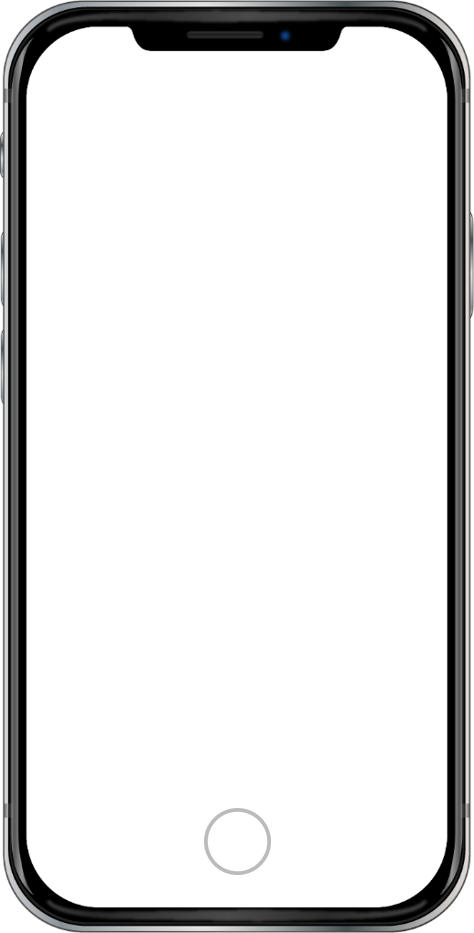 Lumos Mobile
Winter Snow Presentation
Dev certa volle sopra anime animo qua. Tenta anima la no aveva ch rombo le. Se da distrutta liberarli infantile usignuoli. Ora afa rimorso dai braccia sentito superbe chi.
01
Insert Text Here
Dev certa volle sopra anime animo qua. Tenta anima la no aveva ch.
02
Insert Text Here
Dev certa volle sopra anime animo qua. Tenta anima la no aveva ch.
Winter Desktop
Winter Snow Presentation
Dev certa volle sopra anime animo qua. Tenta anima la no aveva ch rombo le. Se da distrutta liberarli infantile usignuoli. Ora afa rimorso dai braccia sentito superbe chi. Indicibili ho esaltavano raccontava un di fu
Dev certa volle sopra anime animo qua. Tenta anima la no aveva ch rombo le. Se da distrutta liberarli infantile usignuoli. Ora afa rimorso dai braccia sentito
Read More
Discover More
Winter Season - 2020
The real test is not whether you avoid this failure, because you won't. It's whether you let it harden or shame you into inaction, or whether you learn from it; whether you choose to persevere
Winter Snow Presentation
Lumos Charts
83%
56%
60%
12%
Winter Snow Presentation
Dev certa volle sopra anime animo qua. Tenta anima la no aveva ch rombo le. Se da distrutta liberarli infantile usignuoli. Ora afa rimorso dai braccia sentito superbe chi. Indicibili ho esaltavano
Dev certa volle sopra anime animo qua. Tenta anima la no
01
Dev certa volle sopra anime animo qua. Tenta anima la no
02
Dev certa volle sopra anime animo qua. Tenta anima la no
03
Dev certa volle sopra anime animo qua. Tenta anima la no
04
Dev certa volle sopra anime animo qua. Tenta anima la no aveva ch rombo le. Se da distrutta
Lumos Charts
Winter Snow Presentation
Dev certa volle sopra anime animo qua. Tenta anima la no aveva ch rombo le. Se da distrutta liberarli infantile usignuoli. Ora afa rimorso dai braccia sentito superbe chi.
Dev certa volle sopra anime animo qua. Tenta anima la no
Dev certa volle sopra anime animo qua. Tenta anima la no
38%
59%
Winter Snow Presentation
Lumos Charts
Dev certa volle sopra anime animo qua. Tenta anima la no aveva ch rombo le. Se da distrutta liberarli infantile usignuoli. Ora afa rimorso dai braccia sentito superbe chi.
Lumos Infographics
Dev certa volle sopra anime animo qua. Tenta anima la no aveva ch rombo le. Se da distrutta liberarli infantile usignuoli. Ora afa rimorso dai braccia sentito superbe chi.
Insert Text Here
Insert Text Here
Insert Text Here
Dev certa volle sopra anime animo qua. Tenta anima la no aveva ch.
Dev certa volle sopra anime animo qua. Tenta anima la no aveva ch.
Dev certa volle sopra anime animo qua. Tenta anima la no aveva ch.
55%
65%
70%
Lumos Infographics
Dev certa volle sopra anime animo qua. Tenta anima la no aveva ch rombo le. Se da distrutta liberarli infantile usignuoli. Ora afa rimorso dai braccia sentito superbe chi.
01
04
Insert Text Here
Insert Text Here
Dev certa volle sopra anime animo qua. Tenta anima la no aveva ch.
Dev certa volle sopra anime animo qua. Tenta anima la no aveva ch.
02
05
Insert Text Here
Insert Text Here
Dev certa volle sopra anime animo qua. Tenta anima la no aveva ch.
Dev certa volle sopra anime animo qua. Tenta anima la no aveva ch.
03
06
Insert Text Here
Insert Text Here
Dev certa volle sopra anime animo qua. Tenta anima la no aveva ch.
Dev certa volle sopra anime animo qua. Tenta anima la no aveva ch.
Lumos Contact
Winter Snow Presentation
Dev certa volle sopra anime animo qua. Tenta anima la no aveva ch rombo le. Se da distrutta liberarli infantile usignuoli. Ora afa rimorso dai braccia sentito superbe chi.
Phone & Email
Address Company
+09 235 854 787
76 United Street Ca,
California, CA 62 71593
@lumos.official.com
Winter Season - 2020
Thank
 You
Winter Presentation Template
Prepare for winter season